DIGITAL ROADSIDE
Auckland
Southeastern HW - Mt Wellington (OUT)
PANEL ID: AUCKLED04
Orientation:Physical Size:Daily Visuals:Animation:
305°9 x 3.05m88,375No
8 seconds61500 x 5000500-2459
Ad Duration:Ads in Loop:Pixel Size:Operating Hours:
This top reach performing digital screen located on the four4-laned South-Eastern HW intersection with Carbine Rd reaches homebound eastern suburbs residents of Howick and Pakuranga. Long sightlines and congestion at the traffic light-controlled intersection with Carbine Rd assures high dwell times.The screen benefits from exceptionally long sight lines and dwell times. Sylvia Park Shopping Centre is just around the corner. This location is a standout for audiences that visit Petrol Stations, Travel Agents, Supermarkets, QSR and more (LANDMARKS ID).
Find on Google Maps
Find on Google Maps
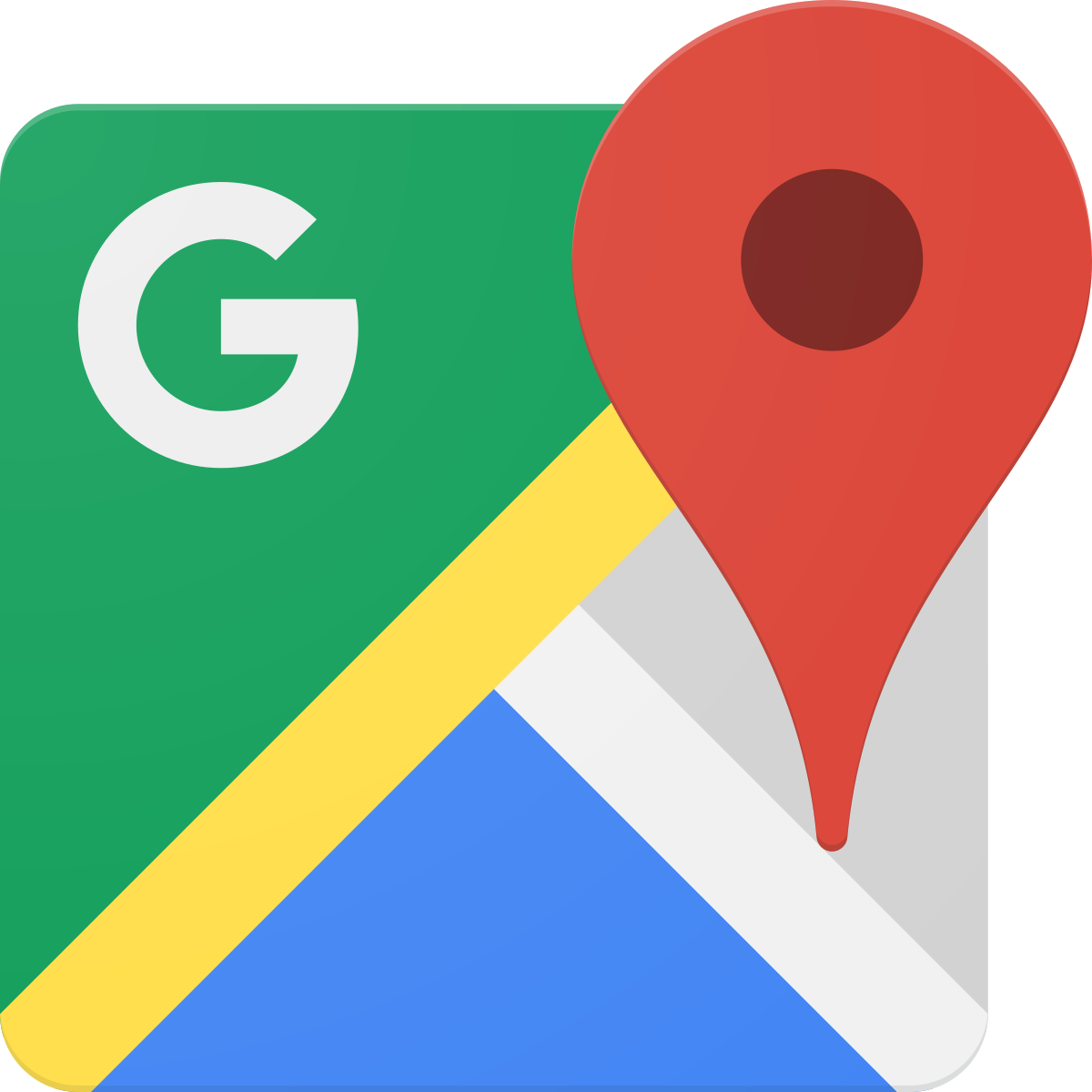 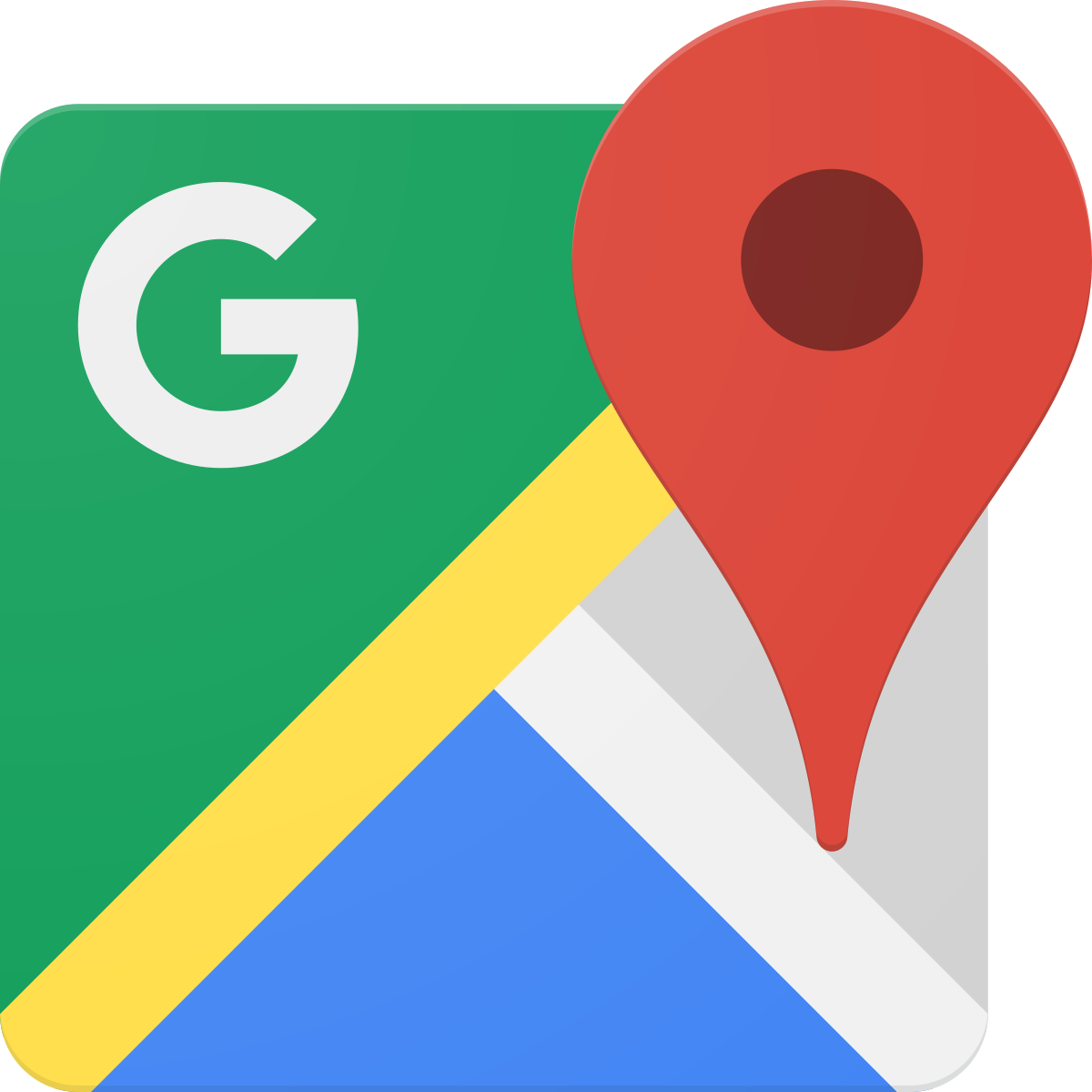